18 August 2023
Use of four operations and brackets
LO: To correctly use the rules to perform operations.
In Mathematics, the order in which the calculations are carried out is also important
To do it correctly we follow these rules:
1
Perform the operations between
BRACKETS
2
Calculate anything involving
INDICES
EXPONENTS
ORDER
DIVIDE or MULTIPLY
in the order that they come
3
Starting from the left
ADD or SUBTRACT 
in the order that they come
4
Starting again from the left
You can remember the order of operations by recalling:
I
E
A
M
B
S
D
O
Example 1
BODMAS
Circle the operation that you do first
D
S


–
23    10   2
= 23
–
5
–
= 18
Example 2
BODMAS
Circle the operation that you do first
A
M
D



2   3   4   2
+


= 2
3
2
+
= 2
6
+
+
= 8
Example 3
BODMAS
Circle the operation that you do first
A
M
D



2   3   4   2
+


= 2
12
2
+
= 2
6
+
+
= 8
Example 4
BODMAS
Circle the operation that you do first
M
S
M




3   8   6   5
–
–
= 24
30
–
= – 6
Example 5
BODMAS
Circle the operation that you do first
M
B
S
( 4 + 2)
( 4 + 2)

–
2    3


–
6
3
= 2
–
–
=   6
6
= 0
Example 6
BODMAS
What operation we will do first?
A
S
B
O
B
There are two brackets
[12    (      3)] – 42
9
9  3)

+
(
We start with the inner brackets
3]
12
3]
[12
[
+
+
– 42
We now solve the outer brackets
– 42
15
42
We now solve order
–
16
15
–
We now subtract
– 1
Example 7
BODMAS
Put brackets to make the calculation true
5 + 1  4 = 24
 24
5 + 1  4
 24
5 + 4
(       )
5 + 1  4 = 24
6  4 = 24
Example 8
BODMAS
Put brackets to make the calculation true
24  6 - 2 = 6
24  6 - 2
 6
 6
4 - 2
(      )
24  6 - 2 = 6
24  4 = 6
Example 9
BODMAS
We start by solving the numerator
What operation we will do first?
A
B
(–2)
5
(
16    (      7)
–
5 – 7)
+
+
16
=
÷
+ 3)
(6 + 3)
9
(6
18
÷
18
B
D
14
=
Now we solve the denominator
2
What operation we will do first?
= 7
Thank you for using resources from
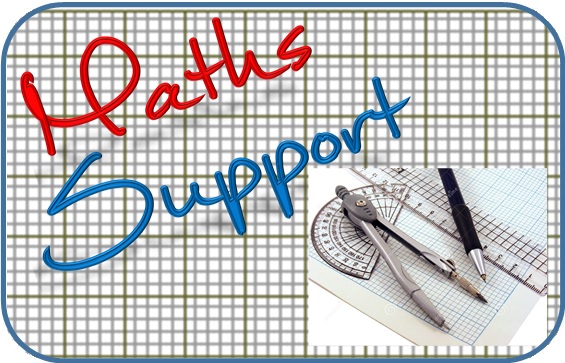 For more resources visit our website
https://www.mathssupport.org
If you have a special request, drop us an email
info@mathssupport.org